ত
গ
ম
স্বা
Tuesday, April 6, 2021
hamidurrahman57@gmail.com
1
পরিচিতি
শিক্ষক পরিচিতি
পাঠ পরিচিতি
শ্রেণিঃ দশম
বিষয়ঃ গণিত (অধ্যায় -১৬.2)
বিশেষ পাঠঃ পরিমিতি
পাঠের বিষয়ঃ সামান্তরিক ও ট্রাপিজিয়ামক্ষেত্র সংক্রান্ত সূত্র নির্ণয় ও সমস্যাবলির সমাধান।
সময়ঃ ৫০ মিনিট
মোহাম্মদ হামিদুর রহমান
  সিনিয়র শিক্ষক (গণিত ও বিজ্ঞান)
  এম.এসসি,গণিত (প্রথম শ্রেণী)
  ঘাটাইল সরকারি গণ পাইলট উচ্চ বিদ্যালয়।
  ঘাটাইল,টাঙ্গাইল।
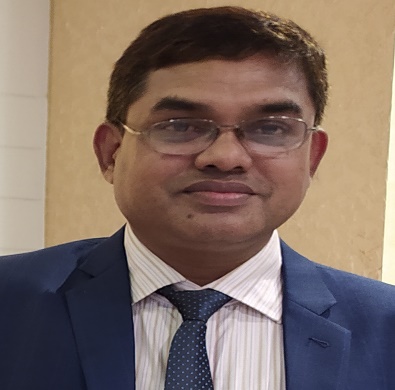 Tuesday, April 6, 2021
hamidurrahman57@gmail.com
2
D
C
লক্ষ্য করঃ
A
B
উপরের চিত্রটি কেমন আকৃতির ?
সামান্তরিক
C
D
A
B
উপরের ছবিগুলোতে আমরা কী দেখতে পাচ্ছি?
ভিন্ন আকৃতির চতুর্ভুজ
উপরের এই চিত্রটি কেমন আকৃতির ?
ট্রাপিজিয়াম
Tuesday, April 6, 2021
hamidurrahman57@gmail.com
3
আজকের পাঠ
সামান্তরিক ও ট্রাপিজিয়ামক্ষেত্র সংক্তান্ত সূত্র 
ও 
সমস্যাবলীর সমাধান
Tuesday, April 6, 2021
hamidurrahman57@gmail.com
4
শিখনফল
এই পাঠ শেষে শিক্ষার্থীরা - - -
১।সামান্তরিক ও ট্রাপিজিয়ামক্ষেত্র কী তা বলতে পারবে।
২। সামান্তরিকক্ষেত্রের ক্ষেত্রফল ও কর্ণের দৈর্ঘ্যের সূত্র নির্ণয় করতে পারবে।
৩। সূত্র প্রয়োগ করে সামান্তরিক ও ট্রাপিজিয়ামক্ষেত্র সংক্রান্ত সমস্যাবলীর সমাধান করতে পারবে।
Tuesday, April 6, 2021
hamidurrahman57@gmail.com
5
সামান্তরিকক্ষেত্রঃ
D
C
B
A
চিত্রে AB=CD , AD=BC এবং AB ll DC, AD ll BC
সামান্তরিকক্ষেত্রের ক্ষেত্রফল এবং কর্ণের দৈর্ঘ্যের সূত্র নির্ণয়ঃ
D
C
d
c
a
h
O
A
B
b
E
Tuesday, April 6, 2021
hamidurrahman57@gmail.com
7
জোড়ায় কাজঃ
D
C
A
B
Tuesday, April 6, 2021
hamidurrahman57@gmail.com
8
D
C
সমাধানঃ
A
B
Tuesday, April 6, 2021
hamidurrahman57@gmail.com
9
ট্রাপিজিয়ামক্ষেত্রঃ
C
D
A
B
চিত্রে ABDC  এবং AB ll DC
যে চতুর্ভুজের এক জোড়া বিপরীত বাহু সমান্তরাল, তাকে ট্রাপিজিয়াম বলা হয়। ট্রাপিজিয়ামের সীমাবদ্ধ ক্ষেত্রকে ট্রাপিজিয়ামক্ষেত্র বলে। 
চিত্রে ABCD একটি ট্রাপিজিয়ামক্ষেত্র|
Tuesday, April 6, 2021
ট্রাপিজিয়ামের ক্ষেত্রফলের সূত্র নির্ণয়ঃ
b
C
D
F
h
h
E
B
A
a
Tuesday, April 6, 2021
hamidurrahman57@gmail.com
11
দলীয় কাজঃ
C
D
24 cm
A
B
ট্রাপিজিয়ামটির সমান্তরাল বাহু দুটির দৈর্ঘ্যের অন্তর AB - CD=8 সে.মি.
এবং এদের লম্ব দূরত্ব 24 সে.মি.। যদি ট্রাপিজিয়ামের ক্ষেত্রফল 312 বর্গসে.মি. হয়, তবে বাহু দুটির দৈর্ঘ্য নির্ণয় কর।
Tuesday, April 6, 2021
hamidurrahman57@gmail.com
12
মিলিয়ে নিইঃ
C
D
a
24 cm
a+8
A
B
Tuesday, April 6, 2021
hamidurrahman57@gmail.com
13
মূল্যায়ন
C
D
B
A
F
E
চিত্রে AB= 25 সে.মি.  , CD= 15 সে.মি.,CF= 8 সে.মি. এবং AB ll DC, AD ll CE
1) সামান্তরিকের ক্ষেত্রফল নির্ণয়ের সূত্র কী?
উত্তরঃ ভুমি  উচ্চতা
2) AECF সামান্তরিকের ক্ষেত্রফল কত?
উত্তরঃ 120 বর্গ সে.মি.
৩) ট্রাপিজিয়ামের ক্ষেত্রফল নির্ণয়ের সূত্র কী?
৪) ABCD  ট্রাপিজিয়ামের  ক্ষেত্রফল  কত?
উত্তরঃ 160  বর্গ সে.মি.
Tuesday, April 6, 2021
hamidurrahman57@gmail.com
14
বাড়ির কাজ
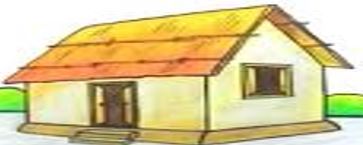 20 সে.মি.
C
D
12 সে.মি.
15 সে.মি.
E
F
B
A
28সে.মি.
ক) ΔBCE এর ক্ষেত্রফল নির্ণয় কর?
খ) কর্ণ CD= 25 সে.মি.হলে ADCE সামান্তরিকের অপর কর্ণের দৈর্ঘ্য নির্ণয় কর?
গ ) ABCD ট্রাপিজিয়ামক্ষেত্রের ক্ষেত্রফল নির্ণয় কর?
Tuesday, April 6, 2021
hamidurrahman57@gmail.com
15
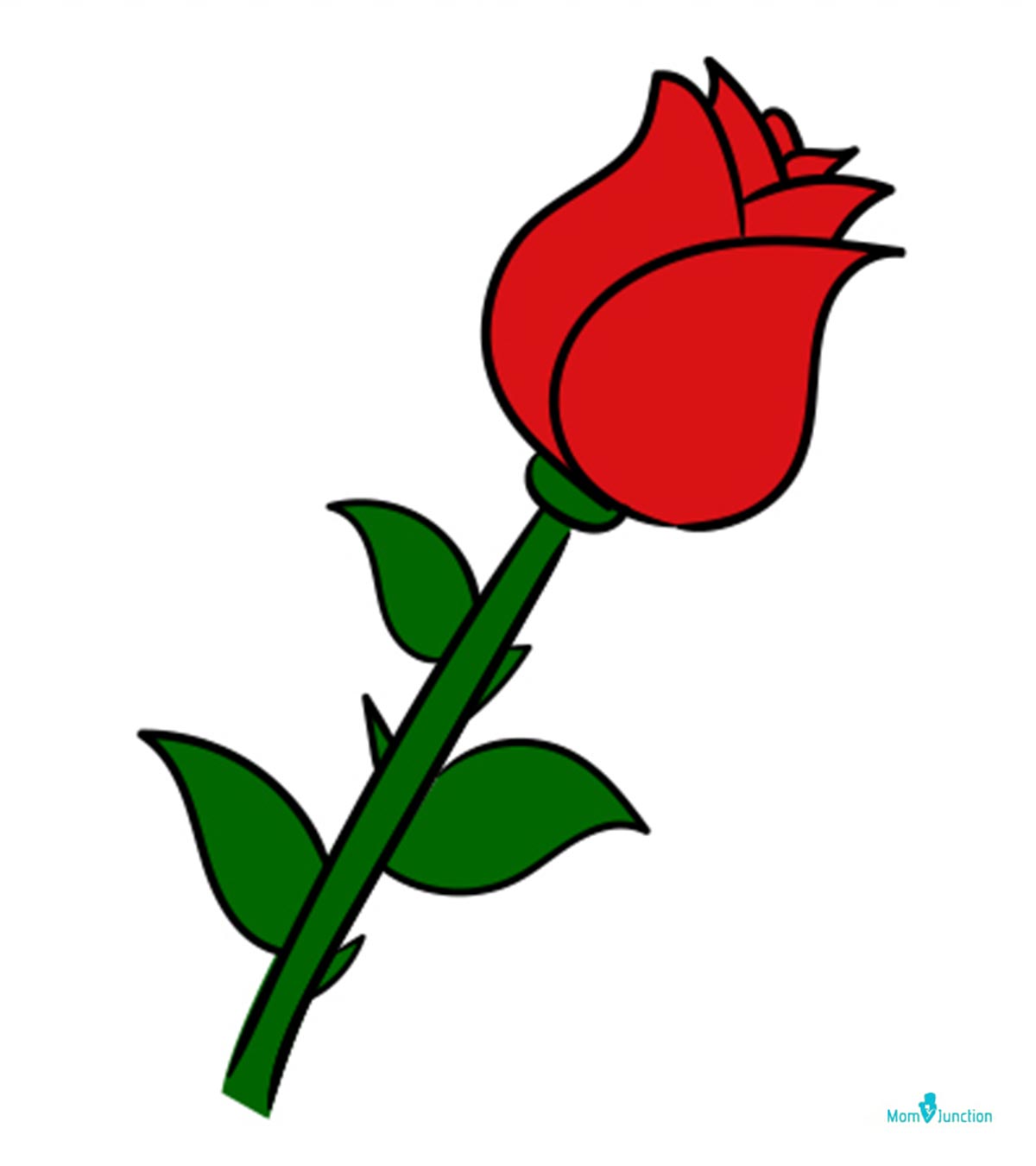 ধন্যবাদ
Tuesday, April 6, 2021
hamidurrahman57@gmail.com
16